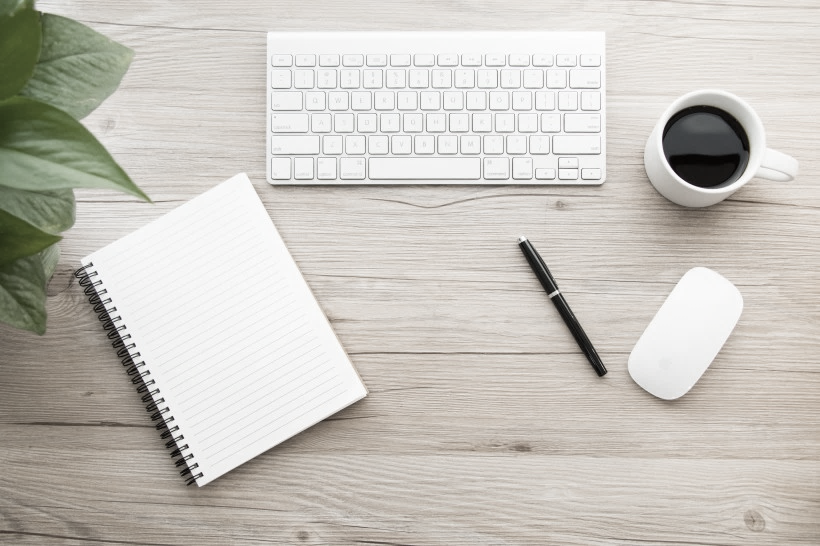 年中个人工作总结汇报模板
|适用于述职报告 | 个人简介 | 工作总结 | 会议报告等|
Business report general summary PPT template  | is suitable for the reporting on activities report | bio | work summary report, etc. | | meeting
部门：xiazaii
汇报人：Tmm
时间：202X.05.30
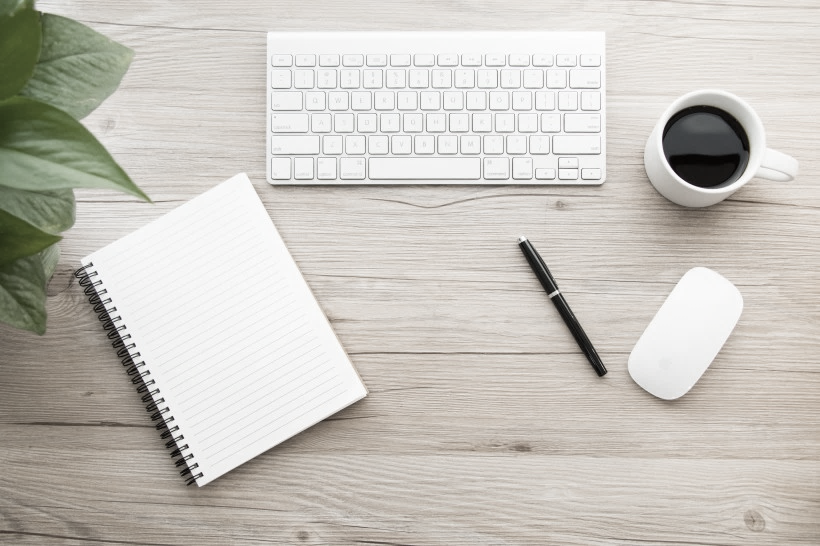 目录 | CONTENTS
3
1
2
4
上半年工作回顾
单击此处添加文字单击此处添加文字
工作亮点展示
单击此处添加文字单击此处添加文字
工作的不足与改进
单击此处添加文字单击此处添加文字
下半年工作计划
单击此处添加文字单击此处添加文字
上半年工作回顾
1
上半年工作回顾
工作回顾
工作回顾
工作回顾
工作回顾
Lorem ipsum dolor sit amet, consectetuer adipiscing elit. Aenean commodo ligula eget dolor
Lorem ipsum dolor sit amet, consectetuer adipiscing elit. Aenean commodo ligula eget dolor
Lorem ipsum dolor sit amet, consectetuer adipiscing elit. Aenean commodo ligula eget dolor
Lorem ipsum dolor sit amet, consectetuer adipiscing elit. Aenean commodo ligula eget dolor
1
2
3
4
5
6
7
工作回顾
工作回顾
工作回顾
Lorem ipsum dolor sit amet, consectetuer adipiscing elit. Aenean commodo ligula eget dolor
Lorem ipsum dolor sit amet, consectetuer adipiscing elit. Aenean commodo ligula eget dolor
Lorem ipsum dolor sit amet, consectetuer adipiscing elit. Aenean commodo ligula eget dolor
上半年工作回顾
工作回顾
工作回顾
Lorem ipsum dolor sit amet, consectetuer adipiscing elit. Aenean commodo ligula eget dolor
Lorem ipsum dolor sit amet, consectetuer adipiscing elit. Aenean commodo ligula eget dolor
工作回顾
Lorem ipsum dolor sit amet, consectetuer adipiscing elit. Aenean commodo ligula eget dolor
工作回顾
Lorem ipsum dolor sit amet, consectetuer adipiscing elit. Aenean commodo ligula eget dolor
工作回顾
Lorem ipsum dolor sit amet, consectetuer adipiscing elit. Aenean commodo ligula eget dolor
上半年工作回顾
01
02
工作回顾
工作回顾
Lorem ipsum dolor sit amet, consectetuer adipiscing elit. Aenean commodo ligula eget dolor
Lorem ipsum dolor sit amet, consectetuer adipiscing elit. Aenean commodo ligula eget dolor
工作回顾
03
04
工作回顾
Lorem ipsum dolor sit amet, consectetuer adipiscing elit. Aenean commodo ligula eget dolor
Lorem ipsum dolor sit amet, consectetuer adipiscing elit. Aenean commodo ligula eget dolor
上半年工作回顾
工作回顾
工作回顾
工作回顾
Lorem ipsum dolor sit amet, consectetuer adipiscing elit. Aenean commodo ligula eget dolor
Lorem ipsum dolor sit amet, consectetuer adipiscing elit. Aenean commodo ligula eget dolor
Lorem ipsum dolor sit amet, consectetuer adipiscing elit. Aenean commodo ligula eget dolor
工作回顾
工作回顾
工作回顾
Lorem ipsum dolor sit amet, consectetuer adipiscing elit. Aenean commodo ligula eget dolor
Lorem ipsum dolor sit amet, consectetuer adipiscing elit. Aenean commodo ligula eget dolor
Lorem ipsum dolor sit amet, consectetuer adipiscing elit. Aenean commodo ligula eget dolor
上半年工作回顾
60%
80%
40%
工作回顾
工作回顾
工作回顾
Lorem ipsum dolor sit amet, consectetuer adipiscing elit. Aenean commodo ligula eget dolor
Lorem ipsum dolor sit amet, consectetuer adipiscing elit. Aenean commodo ligula eget dolor
Lorem ipsum dolor sit amet, consectetuer adipiscing elit. Aenean commodo ligula eget dolor
工作亮点展示
2
工作亮点展示
工作亮点展示
Lorem ipsum dolor sit amet, consectetuer adipiscing elit. Aenean commodo ligula eget dolor
工作亮点展示
Lorem ipsum dolor sit amet, consectetuer adipiscing elit. Aenean commodo ligula eget dolor
工作亮点展示
Lorem ipsum dolor sit amet, consectetuer adipiscing elit. Aenean commodo ligula eget dolor
工作亮点展示
Lorem ipsum dolor sit amet, consectetuer adipiscing elit. Aenean commodo ligula eget dolor
工作亮点展示
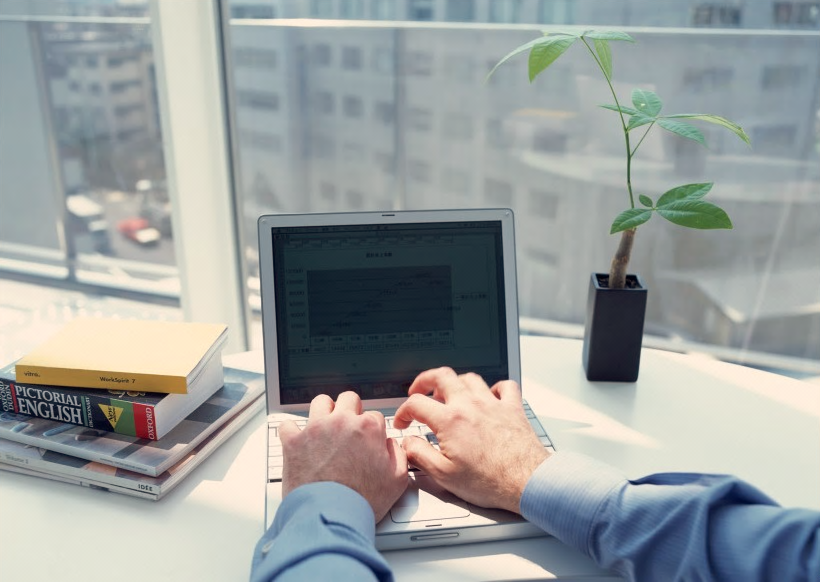 工作亮点展示
Vestibulum ante ipsum primis in faucibus orci luctus ipsum primis in faucibus orci luctus et ultrices et ultrices. Vestibulum ante ipsum primis in faucibus orci luctus ipsum primis in faucibus orci luctus et ultrices et ultrices
工作亮点展示
40%
60%
50%
30%
80%
工作亮点展示
Vestibulum ante ipsum primis in faucibus orci luctus ipsum primis in faucibus orci luctus et ultrices et ultrices. Vestibulum ante ipsum primis in faucibus orci luctus ipsum primis in faucibus orci luctus et ultrices et ultrices
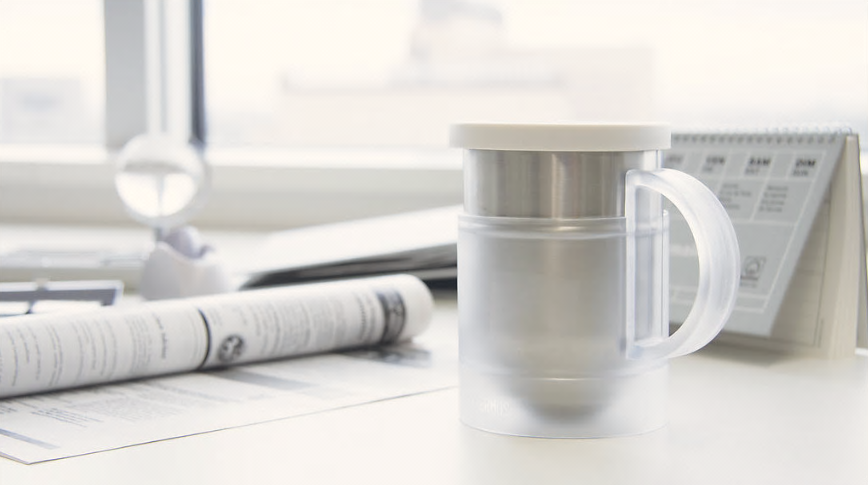 TEXT
TEXT
TEXT
TEXT
TEXT
工作亮点展示
工作亮点展示
01
Vestibulum ante ipsum primis in faucibus orci luctus ipsum primis in faucibus orci luctus et ultrices et ultrices. Vestibulum ante ipsum primis in faucibus orci luctus ipsum primis in faucibus orci luctus et ultrices et ultrices
点击添加标题
工作亮点展示
02
Vestibulum ante ipsum primis in faucibus orci luctus ipsum primis in faucibus orci luctus et ultrices et ultrices. Vestibulum ante ipsum primis in faucibus orci luctus ipsum primis in faucibus orci luctus et ultrices et ultrices
点击添加标题
工作亮点展示
03
Vestibulum ante ipsum primis in faucibus orci luctus ipsum primis in faucibus orci luctus et ultrices et ultrices. Vestibulum ante ipsum primis in faucibus orci luctus ipsum primis in faucibus orci luctus et ultrices et ultrices
点击添加标题
工作亮点展示
04
Vestibulum ante ipsum primis in faucibus orci luctus ipsum primis in faucibus orci luctus et ultrices et ultrices. Vestibulum ante ipsum primis in faucibus orci luctus ipsum primis in faucibus orci luctus et ultrices et ultrices
点击添加标题
工作的不足与改进
3
工作的不足
关键词
关键词
关键词
关键词
工作的不足
工作的不足
工作的不足
工作的不足
Lorem ipsum dolor sit amet, consectetuer adipiscing elit. Aenean commodo ligula eget dolor
Lorem ipsum dolor sit amet, consectetuer adipiscing elit. Aenean commodo ligula eget dolor
Lorem ipsum dolor sit amet, consectetuer adipiscing elit. Aenean commodo ligula eget dolor
Lorem ipsum dolor sit amet, consectetuer adipiscing elit. Aenean commodo ligula eget dolor
工作的改进
工作的改进
工作的改进
Vestibulum ante ipsum primis in faucibus orci luctus ipsum primis in faucibus orci luctus et ultrices et ultrices. Vestibulum ante ipsum primis in faucibus orci luctus ipsum primis in faucibus orci luctus et ultrices et ultrices
Vestibulum ante ipsum primis in faucibus orci luctus ipsum primis in faucibus orci luctus et ultrices et ultrices. Vestibulum ante ipsum primis in faucibus orci luctus ipsum primis in faucibus orci luctus et ultrices et ultrices
关键词
关键词
关键词
关键词
工作的改进
工作的改进
Vestibulum ante ipsum primis in faucibus orci luctus ipsum primis in faucibus orci luctus et ultrices et ultrices. Vestibulum ante ipsum primis in faucibus orci luctus ipsum primis in faucibus orci luctus et ultrices et ultrices
Vestibulum ante ipsum primis in faucibus orci luctus ipsum primis in faucibus orci luctus et ultrices et ultrices. Vestibulum ante ipsum primis in faucibus orci luctus ipsum primis in faucibus orci luctus et ultrices et ultrices
工作的改进
工作的改进
工作的改进
Vestibulum ante ipsum primis in faucibus orci luctus ipsum primis in faucibus orci luctus et ultrices et ultrices. Vestibulum ante ipsum primis in faucibus orci luctus ipsum primis in faucibus orci luctus et ultrices et ultrices
Vestibulum ante ipsum primis in faucibus orci luctus ipsum primis in faucibus orci luctus et ultrices et ultrices. Vestibulum ante ipsum primis in faucibus orci luctus ipsum primis in faucibus orci luctus et ultrices et ultrices
1
2
工作的改进
工作的改进
Vestibulum ante ipsum primis in faucibus orci luctus ipsum primis in faucibus orci luctus et ultrices et ultrices. Vestibulum ante ipsum primis in faucibus orci luctus ipsum primis in faucibus orci luctus et ultrices et ultrices
Vestibulum ante ipsum primis in faucibus orci luctus ipsum primis in faucibus orci luctus et ultrices et ultrices. Vestibulum ante ipsum primis in faucibus orci luctus ipsum primis in faucibus orci luctus et ultrices et ultrices
3
4
下半年工作计划
4
下半年工作计划
4
1
下半年工作目标
下半年目标
下半年目标
Vestibulum ante ipsum primis in faucibus orci luctus ipsum primis in faucibus orci luctus et ultrices et ultrices. Vestibulum ante ipsum primis in faucibus orci luctus ipsum primis in faucibus orci luctus et ultrices et ultrices
Vestibulum ante ipsum primis in faucibus orci luctus ipsum primis in faucibus orci luctus et ultrices et ultrices. Vestibulum ante ipsum primis in faucibus orci luctus ipsum primis in faucibus orci luctus et ultrices et ultrices
2
3
下半年目标
下半年目标
Vestibulum ante ipsum primis in faucibus orci luctus ipsum primis in faucibus orci luctus et ultrices et ultrices. Vestibulum ante ipsum primis in faucibus orci luctus ipsum primis in faucibus orci luctus et ultrices et ultrices
Vestibulum ante ipsum primis in faucibus orci luctus ipsum primis in faucibus orci luctus et ultrices et ultrices. Vestibulum ante ipsum primis in faucibus orci luctus ipsum primis in faucibus orci luctus et ultrices et ultrices
下半年工作计划
工作计划
工作计划
Vestibulum ante ipsum primis in faucibus orci luctus ipsum primis in faucibus orci luctus et ultrices et ultrices. Vestibulum ante ipsum primis in faucibus orci luctus ipsum primis in faucibus orci luctus et ultrices et ultrices
Vestibulum ante ipsum primis in faucibus orci luctus ipsum primis in faucibus orci luctus et ultrices et ultrices. Vestibulum ante ipsum primis in faucibus orci luctus ipsum primis in faucibus orci luctus et ultrices et ultrices
工作计划
Vestibulum ante ipsum primis in faucibus orci luctus ipsum primis in faucibus orci luctus et ultrices et ultrices. Vestibulum ante ipsum primis in faucibus orci luctus ipsum primis in faucibus orci luctus et ultrices et ultrices
工作计划
工作计划
Vestibulum ante ipsum primis in faucibus orci luctus ipsum primis in faucibus orci luctus et ultrices et ultrices. Vestibulum ante ipsum primis in faucibus orci luctus ipsum primis in faucibus orci luctus et ultrices et ultrices
Vestibulum ante ipsum primis in faucibus orci luctus ipsum primis in faucibus orci luctus et ultrices et ultrices. Vestibulum ante ipsum primis in faucibus orci luctus ipsum primis in faucibus orci luctus et ultrices et ultrices
下半年工作计划
添加标题
添加标题
添加标题
添加标题
02
01
03
04
工作计划
工作计划
工作计划
工作计划
Vestibulum ante ipsum primis in faucibus orci luctus ipsum primis in faucibus orci luctus et ultrices et ultrices. Vestibulum ante ipsum primis in faucibus orci luctus ipsum primis in faucibus orci luctus et ultrices et ultrices
Vestibulum ante ipsum primis in faucibus orci luctus ipsum primis in faucibus orci luctus et ultrices et ultrices. Vestibulum ante ipsum primis in faucibus orci luctus ipsum primis in faucibus orci luctus et ultrices et ultrices
Vestibulum ante ipsum primis in faucibus orci luctus ipsum primis in faucibus orci luctus et ultrices et ultrices. Vestibulum ante ipsum primis in faucibus orci luctus ipsum primis in faucibus orci luctus et ultrices et ultrices
Vestibulum ante ipsum primis in faucibus orci luctus ipsum primis in faucibus orci luctus et ultrices et ultrices. Vestibulum ante ipsum primis in faucibus orci luctus ipsum primis in faucibus orci luctus et ultrices et ultrices
下半年工作计划
工作计划
工作计划
Vestibulum ante ipsum primis in faucibus orci luctus ipsum primis in faucibus orci luctus et ultrices et ultrices. Vestibulum ante ipsum primis in faucibus orci luctus ipsum primis in faucibus orci luctus et ultrices et ultrices
Vestibulum ante ipsum primis in faucibus orci luctus ipsum primis in faucibus orci luctus et ultrices et ultrices. Vestibulum ante ipsum primis in faucibus orci luctus ipsum primis in faucibus orci luctus et ultrices et ultrices
工作计划
工作计划
Vestibulum ante ipsum primis in faucibus orci luctus ipsum primis in faucibus orci luctus et ultrices et ultrices. Vestibulum ante ipsum primis in faucibus orci luctus ipsum primis in faucibus orci luctus et ultrices et ultrices
Vestibulum ante ipsum primis in faucibus orci luctus ipsum primis in faucibus orci luctus et ultrices et ultrices. Vestibulum ante ipsum primis in faucibus orci luctus ipsum primis in faucibus orci luctus et ultrices et ultrices
工作计划
工作计划
Vestibulum ante ipsum primis in faucibus orci luctus ipsum primis in faucibus orci luctus et ultrices et ultrices. Vestibulum ante ipsum primis in faucibus orci luctus ipsum primis in faucibus orci luctus et ultrices et ultrices
Vestibulum ante ipsum primis in faucibus orci luctus ipsum primis in faucibus orci luctus et ultrices et ultrices. Vestibulum ante ipsum primis in faucibus orci luctus ipsum primis in faucibus orci luctus et ultrices et ultrices
下半年工作计划
工作计划
工作计划
Vestibulum ante ipsum primis in faucibus orci luctus ipsum primis in faucibus orci luctus et ultrices et ultrices. Vestibulum ante ipsum primis in faucibus orci luctus ipsum primis in faucibus orci luctus et ultrices et ultrices
Vestibulum ante ipsum primis in faucibus orci luctus ipsum primis in faucibus orci luctus et ultrices et ultrices. Vestibulum ante ipsum primis in faucibus orci luctus ipsum primis in faucibus orci luctus et ultrices et ultrices
工作计划
Vestibulum ante ipsum primis in faucibus orci luctus ipsum primis in faucibus orci luctus et ultrices et ultrices. Vestibulum ante ipsum primis in faucibus orci luctus ipsum primis in faucibus orci luctus et ultrices et ultrices
工作计划
Vestibulum ante ipsum primis in faucibus orci luctus ipsum primis in faucibus orci luctus et ultrices et ultrices. Vestibulum ante ipsum primis in faucibus orci luctus ipsum primis in faucibus orci luctus et ultrices et ultrices
工作计划
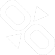 Vestibulum ante ipsum primis in faucibus orci luctus ipsum primis in faucibus orci luctus et ultrices et ultrices. Vestibulum ante ipsum primis in faucibus orci luctus ipsum primis in faucibus orci luctus et ultrices et ultrices
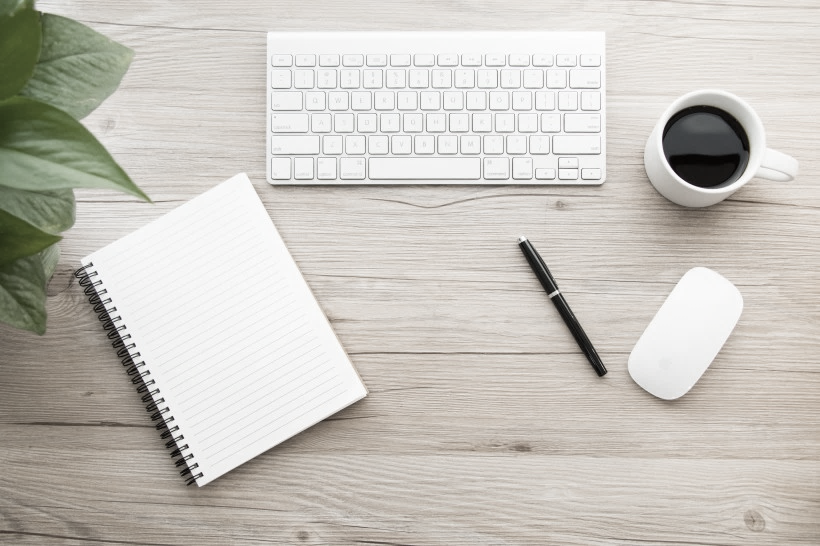 Lorem ipsum dolor sit amet, consectetur adipiscing elit. Donec luctus nibh sit amet sem vulputate venenatis bibendum orci pulvinar.
THANK YOU
感谢您的聆听